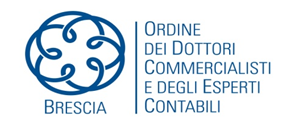 La comunicazione con gli organi sociali
Simona Cherubini 
Dottore Commercialista e Revisore Legale
simona.cherubini@studiocherubinifaccoli.com
1
Oggetto dell’analisi
Principio di revisione n.260 «Comunicazione con i responsabili delle attività di governance»

Principio di revisione n.265 «Comunicazione delle carenze nel controllo interno ai responsabili delle attività di governance ed alla direzione»
2
ALCUNE TEMATICHE CHE POSSONO ESSERE EMERSE DURANTE LA FASE DEI CONTROLLI PROPEDEUTICI ALL’ATTIVITA’ DEL REVISORE POSSONO ESSERE DI INTERESSE PER L’ATTIVITA’ DI GOVERNANCE
ANALISI DI BILANCIO
IL REVISORE E’ TENUTO A GESTIRE IN MODO ADEGUATO LA COMUNICAZIONE CON I RESPONSABILI DELLE ATTIVITA’ DI GOVERNANCE
ISA ITALIA N.260
TRATTA DELLE RESPONSABILITA’ DEL REVISORE IN RELAZIONE ALLA COMUNICAZIONE CON LA GOVERNANCE DELLA SOCIETA’ NELL’AMBITO DELLO SVOLGIMENTO DELL’ATTIVITA’ DI REVISIONE CONTABILE
3
EFFICACE COMUNICAZIONE RECIPROCA
IL REVISORE DEVE VALUTARE SE LA  COMUNICAZIONE TRA REVISORE E ORGANI DI GOVERNANCE SIA O MENO ADEGUATA AI FINI DELLA REVISIONE CONTABILE
IL REVISORE DEVE VALUTARE L’EFFETTO SULLA PROPRIA VALUTAZIONE DEI RISCHI DI ERRORI SIGNIFICATIVI E SULLA CAPACITA’ DI ACQUISIRE LELEMANTI PORBATIVI SUFFICIENTI ED APPROPRIATI
VALUTAZIONE NEGATIVA
DEVE INTRAPRENDERE AZIONI ADEGUATE
4
IL PRINCIPIO DI REVISIONE ISA 260 FORNISCE UN QUADRO DI RIFERIMENTO GENERALE PER LA COMUNICAZIONE DEL REVISTORE CON I RESPONSABILI DELLA GOVERNANCE ED IDENTIFICA ALCUNI ASPETTI DA COMUNICARE LORO.
AD INTEGRAZIONE DI ALCUNE REGOLE, IN ALTRI PRINCIPI DI REVISIONE SONO ESPRESSAMENTE INDICATI ULTERIORI ASPETTI DA COMUNICARE  ALLEGATO 1
5
6
7
8
COMUNICAZIONE RECIPROCA
DEVE ESSERE EFFICACE
ASSISTERE IL REVISORE ED I RESPONSABILI DELLE ATTIVITA’ DI GOVERNANCE NELLA COMPRENSIONE DEGLI ASPETTI RELATIVI AL CONTESTO DELLA REVISIONE CONTABILE E NELLO SVILUPPO DI UN RAPPORTO DI COLLABORAZIONE COSTRUTTIVO NEL RISPETTO DELL’INDIPENDENZA  E DELL’OBBIETTIVITA’ DEL REVISORE;
ASSISTERE IL REVISORE NELL’ACQUISIZIONE DI INFORMAZIONI PERTINENTI ALLA REVISIONE CONTABILE DAI RESPONSABILI DELLE ATTIVITA’ DI GOVERNANCE;
ASSISTE IL REVISORE NEL PROCESSO DI PREDISPOSIZIONE DELL’INFORMAZIONE FINANZIARIA, RIDUCENDO I RISCHI DI ERRORI SIGNIFICATIVI NEL BILANCIO.
9
RESPONSABILITA’ DELLA COMUNICAZIONE AGLI ORGANI DELLA GOVERNANCE
REVISORE LEGALE
DIREZIONE AZIENDALE
Le comunicazioni effettuate dal revisore non sollevano la direzione da tale responsabilità.
Vale inoltre anche il contrario.
“Una chiara comunicazione degli aspetti specifici richiesti dai principi di revisione è parte integrante di ogni revisione contabile. I principi di revisione però non richiedono al revisore di svolgere procedure specificamente volte all’identificazione di eventuali altri aspetti da comunicare ai responsabili delle attività di governance”
10
Comunicazione inadeguata
È indicatore di un ambiente di controllo insoddisfacente e può influenzare la valutazione in merito ai rischi di errori significativi conseguenti a debolezze e/o carenze dell’ambiente di controllo interno.
Il revisore deve provare a risolvere la situazione, anche solo evidenziando tale criticità.
COMUNICAZIONE INADEGUATA
AZIONI EFFICACI DA PARTE DEL REVISORE
IMPOSSIBILITA’ DI RISOLUZIONE
11
Comunicazione inadeguata: azioni del revisore
ESPRIMERE GIUDIZIO CON MODIFICA PER EFFETTO DELLA LIMITAZIONE
OTTENERE PARERE LEGALE CIRCA LE POSSIBILI CONSEGUENZE
COMUNICARE CON TERZE PARTI A LIVELLO PIU’ APPROPRIATO (ad esempio ai soci)
RECEDERE DALL’INCARICO, OVE POSSIBILE
12
Struttura del Principio ISA n.260
DESTINATARI DELLE COMUNICAZIONI
FATTI E CIRCOSTANZE OGGETTO DI COMUNICAZIONE
TEMPISTICA DELLE COMUNICAZIONI
FORMA E CONTENUTO DELLE COMUNICAZIONI
13
Destinatari delle comunicazioni
Hanno la responsabilità di direzione, supervisione e controllo di un’impresa
LE PERSONE CHE SVOLGONO ATTIVITA’ DI GOVERNANCE
Normalmente queste attività sono svolte da organi diversi: CdA, collegio sindacale, consiglio di sorveglianza, consiglio di gestione, etc
Le strutture di governance cambiano da una società all’altra
14
E’ IMPOSSIBILE STABILIRE UNA REGOLA GENERALE
TENENDO CONTO DELLA STRUTTURA DI GOVERNANCE E DELLE DISPOSIZIONI DI LEGGE, IL REVISORE DEVE INDIVIDUARE SECONDO IL PROPRIO GIUDIZIO PROFESSIONALE LE PERSONE/GLI ORGANI CHE SVOLGONO LE ATTIVITA’ DI GOVERNANCE
15
Fatti e circostanze oggetto di comunicazione
Il principio contiene un elenco di circostanze normalmente oggetto di comunicazione
PUNTO DI VISTA DEL REVISORE SU ASPETTI QUALITATIVI SIGNIFICATIVI DELLE PRASSI CONTABILI ADOTTATE DALL’IMPRESA
APPROCCIO E FINALITA’ DELLA REVISIONE
DIFFICOLTA’ SIGNIFICATIVE EMERSE DALLA REVISIONE E POTENZIALE EFFETTO DI RISCHI SIGNIFICATIVI
16
CORREZIONI PROPOSTE A SEGUITO DELLO SVOLGIMENTO DELL’ATTIVITA’ DI REVISIONE, CHE SIANO STATE O MENO RECEPITE DALLA SOCIETA’ E CHE HANNO (O POSSONO AVERE) UN EFFETTO SIGNIFICATIVO SUL BILANCIO
INCERTEZZE SIGNIFICATIVE CHE POSSONO METTERE IN DUBBIO LA CONTINUITA’ AZIENDALE
DISACCORDI CON LA DIREZIONE AZIENDALE SU QUESTIONI CHE, SINGOLARMENTE O NEL LORO INSIEME, POSSONO ESSERE RILEVANTI PER IL BILANCIO E/O PER LA RELAZIONE DEL REVISORE SUL BILANCIO STESSO
RILIEVI E RICHIAMI DI INFORMATIVA PREVISTI NELLA RELAZIONE DEL REVISORE
17
RILEVANTI PUNTI DI DEBOLEZZA NEL SISTEMA DI CONTROLLO INTERNO, PROBLEMI CONNESSI ALLA INTEGRITA’ DELLA DIREZIONE AZIENDALE E FRODI CHE LA COINVOLGONO E OGNI ALTRO ARGOMENTO CHE RICHIEDA L’ATTENZIONE DELLE PERSONE CHE HANNO RESPONSABILITA’ DI GOVERNANCE
OGNI ALTRO ARGOMENTO CONCORDATO NELLA LETTERA DI INCARICO
18
Nello specifico:
LA RESPONSABILITA’ DEL REVISORE NELL’AMBITO DELLA REVISIONE CONTABILE
Il revisore deve comunicare ai responsabili delle attività di governance le proprie responsabilità nell’ambito della revisione contabile del bilancio.
Deve inoltre evidenziare che la revisione del bilancio non solleva dalle rispettive responsabilità né la direzione né i responsabili della governance

PORTATA E TEMPISTICHE PIANIFICATE PER LA REVISIONE CONTABILE
Il revisore deve descrivere anche se in modo generale la portata e le tempistiche pianificate per la revisione contabile e i rischi significativi che ha identificato
19
RISULTATI SIGNIFICATIVI EMERSI DALLA REVISIONE CONTABILE
	* il revisore deve comunicare il proprio punto di vista in merito agli aspetti significativi delle prassi contabili adottate dall’impresa (principi contabili, stime contabili e informativa di bilancio).
	* deve comunicare eventuali difficoltà significative riscontrate nel corso della revisione contabile
	* deve comunicare gli aspetti significativi emersi nel corso della revisione contabile discussi (anche in forma scritta) con la direzione e le attestazioni scritte chieste al revisore  solo nel caso in cui non tutti i responsabili delle attività di governance siano coinvolti nella gestione di impresa
20
* deve comunicare le eventuali circostanze che influiscono sulla forma e sul contenuto della relazione di revisione
	* deve comunicare altri aspetti significativi emersi durante la revisione contabile che, secondo il giudizio professionale del revisore, sono rilevanti ai fini della supervisione del processo di predisposizione dell’informazione finanziaria
21
INDIPENDENZA DEL REVISORE (nel caso di società quotate)
	il revisore deve comunicare ai responsabili delle attività di governance:
	- che il soggetto incaricato della revisione (team di revisione, altre persone nell’ambito del soggetto incaricato, eventuali soggetti appartenenti alla rete) ha rispettato le norme ed i principi in materia di etica e di indipendenza applicabili;
	- tutti i rapporti e gli altri aspetti tra il soggetto incaricato alla revisione, i soggetti appartenenti alla rete e la società, che, secondo il giudizio professionale del revisore, possano ragionevolmente avere un effetto sull’indipendenza.
22
Vanno inoltre comunicati:
	- ammontare dei corrispettivi addebitati all’impresa e alle componenti controllate dalla stessa nel corso dell’esercizio di riferimento del bilancio
	- i relativi servizi di revisione e diversi dalla revisione, forniti dal soggetto incaricato della revisione e dai soggetti appartenenti alla rete
	- le relative misure di salvaguardia adottare al fine di eliminare le minacce all’indipendenza identificare o per ridurle in modo accettabile.

I corrispettivi devono essere appropriatamente suddivisi tra le varie tipologie di servizi per assistere i responsabili delle attività di governance nel valutare l’effetto dei servizi stessi sull’indipendenza del revisore
23
Il Processo di Comunicazione
Il revisore deve comunicare ai responsabili delle attività di governance:
FORMA
TEMPISTICA
CONTENUTO GENERALE PREVISTO PER LE COMUNICAZIONI
24
Le comunicazioni possono essere fatte sia VERBALMENTE che PER ISCRITTO
FORME DI COMUNICAZIONE
La forma della comunicazione è influenzata da diversi fattori, come ad esempio:
 La dimensione, la struttura operativa, la forma giuridica e le procedure di comunicazione dell’impresa cliente
 la natura, la delicatezza e l’importanza dei fatti e delle circostanze d’interesse per lo svolgimento delle attività di governance
 gli accordi presi per incontri periodici o per la comunicazione dei fatti e delle circostanze di interesse per lo svolgimento delle attività di governance
 la frequenza e la natura dei contatti che normalmente il revisore ha con le persone che hanno responsabilità di governance
25
IL REVISORE DEVE DOCUMENTARE NELLE CARTE DI LAVORO GLI ARGOMENTI COMUNICATI VERBALMENTE ALLE PERSONE CHE HANNO RESPONSABILITA’ DI GOVERNANCE E LA RELATIVA RISPOSTA RICEVUTA.
In particolari circostanze (natura e delicatezza delle informazioni trattate e meritevoli di una particolare attenzione) il revisore deve confermare per iscritto le relative comunicazioni verbali alle persone che hanno responsabilità di governance.
LA DOCUMENTAZIONE PUO’ AVERE FORMA SCRITTA (VERBALE DELL’INCONTRO)
Qualora il revisore ritenga che la comunicazione verbale NON SIA ADEGUATA alle circostanze, può effettuare COMUNICAZIONI SCRITTE.
26
Il revisore deve comunicare TEMPESTIVAMENTE con i responsabili della governance
TEMPISTICA DELLE COMUNICAZIONI
Il Collegio Sindacale (modello tradizionale) e la società di revisione si scambiano dati e le informazioni che sono stati acquisiti nel corso dello svolgimento dei propri rispettivi compiti.
REVISIONE IN ENTI DI INTERESSE PUBBLICO (EIP)
TRASMISSIONE AL COLLEGIO SINDACALE DELLA RELAZIONE AGGIUNTIVA EX ART. 11 REG.EUROPEO 537/2014 E D.LGS 135/2016
Contenuto:
 Descrizione della natura, frequenza e portata delle comunicazioni con il comitato per il controllo interno e la revisione contabile, comprese le date delle riunioni
 portata e tempistica della revisione contabile
 eventuali carenze significative nel sistema di controllo interno per l’informazione finanziaria e/o nel sistema contabile con l’indicazione se queste siano stare risolte o meno dalla direzione
27
Principio ISA n.265
È intitolato “COMUNICAZIONE DELLE CARENZE NEL CONTROLLO INTERNO AI RESPONSABILI DELLE ATTIVITA’ DI GOVERNANCE ED ALLA DIREZIONE”.
Il sistema di controllo interno e di gestione dei rischi (il “SCIGR”) è quell'insieme di regole, procedure e strutture organizzative volto a consentire l'identificazione, la misurazione, la gestione e il monitoraggio dei principali rischi aziendali.
CONTROLLO INTERNO
28
OGGETTO DEL PRINCIPIO CONTABILE:
il principio tratta della responsabilità del revisore di comunicare in modo appropriato ai responsabili delle attività di governance ed alla direzione le carenze nel controllo interno che ha identificato nel corso della revisione contabile del bilancio.
Non impone ulteriori responsabilità al revisore relativamente all’acquisizione di una comprensione del controllo interno ed alla definizione e allo svolgimento di procedure di conformità oltre a quanto già richiesto dagli Isa 315 e 330.


ISA 315  L’identificazione e la valutazione dei rischi di errori significativi mediante la comprensione dell’impresa e del contesto in cui opera  paragrafi 4 e 12
ISA 330  le risposte del revisore ai rischi identificati e valutati
29
Il revisore deve comunicare tempestivamente e per iscritto ai responsabili delle attività di governance le CARENZE DEL SISTEMA DI CONTROLLO INTERNO di cui è venuto a conoscenza nel corso dello svolgimento dell’incarico di revisione contabile del bilancio.
IL CONTROLLO E’ STATO CONFIGURATO, MESSO IN OPERA IN MODO DA NON PREVENIRE, INDIVIDUARE E CORREGGERE ERRORI DI BILANCIO (in modo tempestivo)
CARENZE DEL SISTEMA DI CONTROLLO INTERNO
NON ESISTE UN CONTROLLO NECESSARIO PER PREVENIRE, INDIVIDUARE E CORREGGERE (IN MODO TEMPESTIVO) ERRORI NEL BILANCIO
30
Il sistema di controllo interno
La direzione aziendale, nello svolgimento della propria attività, si pone tra gli altri i seguenti obiettivi:
 La conformità dell’attività degli organi aziendali all’oggetto che l’impresa di conseguire e alla direttive ricevute;
 la salvaguardia del patrimonio aziendale;
 l’attendibilità dei dati
31
Questi obiettivi sono più facili da raggiungere se viene costituito e mantenuto un sistema amministrativo contabile che comprenda una serie di controlli interni che sono ritenuti necessari.
Il sistema di controllo interno è rappresentato dalle linee di azione e dalle procedure (controlli interni) adottate dalla direzione al fine di permettere il raggiungimento degli obiettivi aziendali e di assicurare una condotta efficiente e ordinata dell’attività aziendale.
32
COMPONENTI DEL CONTROLLO INTERNO
Si riferisce essenzialmente ai valori etici e alla filosofia di gestione del management, inclusa l’assegnazione di ruoli e responsabilità
AMBIENTE DI CONTROLLO
PROCESSO DI VALUTAZIONE DEL RISCHIO ADOTTATO DALL’IMPRESA
Insieme ai processi di gestione correlati rilevanti per l’informativa economico-finanziaria e la comunicazione
SISTEMA INFORMATIVO
Ossia le procedure atte ad assicurare l’integrità dei dati contabili e raggiungere gli obiettivi di controllo per transazioni derivanti da cicli
ATTIVITA’ DI CONTROLLO
Regolare attività di supervisione delle attività svolte dal management aziendale al fine di identificare errori risultanti da mancanza o non operatività di controlli oppure esistenti nel sistema contabile
MONITORAGGIO DEI CONTROLLI
33
Ha come obiettivo al DEFINIZIONE DEL RISCHIO DI REVISIONE e L’AMPIEZZA DELLE PROCEDURE di sostanza sui saldi di bilancio.
Non è quindi finalizzata all’espressione di un giudizio di affidabilità del sistema di controllo interno nel suo complesso.
ANALISI DEL SISTEMA DI CONTROLLO INTERNO
Analisi del rischio di errori significativi nelle operazioni di impresa non identificati e corretti dal sistema di controllo interno
 le modalità di redazione del bilancio di esercizio con particolare riferimento al rischio di errori nei dati base e al grado di discrezionalità utilizzato
 l’esistenza di procedure contabili che vengono applicate periodicamente
ANALISI DEL REVISORE
34
In base a queste considerazioni il revisore decide se fare affidamento in tutto o in parte, sul sistema di controllo interno. In questo caso prosegue con la rilevazione e documentazione dei controlli interni su cui è certo di poter contare.
Il passo successivo è la VALUTAZIONE PRELIMINARE DEI CONTROLLI INTERNI INDICATI.
Il revisore pianifica ATTIVITA’ FINALIZZATE A DETERMINARE L’EFFICACIA DEL CONTROLLO nel periodo di riferimento.
RISULTATO POSITIVO
EFFETTUAZIONE DEL CONTROLLO DA PARTE DEL REVISORE
TECNICHE UTILIZZATE
ANALISI DELLA DOCUMENTAZIONE ALLA BASE DEL CONTROLLO SVOLTO
OSSERVAZIONI DEL CONTROLLO MENTRE VIENE SVOLTO
INTERVISTA AL PERSONALE CIRCA L’EFFETTUAZIONE DEL CONTROLLO
35
IL REVISORE DEVE CONCLUDERE IN QUALE MISURA PUO’ FARE AFFIDAMENTO SUI CONTROLLI IDENTIFICATI
ANALISI DEI RISULTATI
RISULTATI POSITIVI
RISULTATI NEGATIVI
Le procedure di revisione in risposta ai rischi identificati saranno solo procedure di validità (procedure di sostanza). Natura, tempistica ed estensione di queste procedure saranno definite in modo da indirizzare adeguatamente il rischio identificato
Il revisore definisce il piano di risposta includendo procedure di conformità oltre a procedure di validità (sostanza). In base alla definizione delle prime, la natura, l’estensione, la periodicità delle seconde potranno essere opportunamente ridotte
36
Carenze significative:
Le CARENZE SIGNIFICATIVE nel controllo interno sono carenze o combinazioni di carenze nel controllo interno che, secondo il giudizio professionale del revisore, sono sufficientemente importanti da meritare di essere portate all’attenzione dei responsabili dell’attività di governance.
La significatività di una carenza o di una combinazione di carenze dipende non solo dal fatto che si sia realmente verificato un errore, ma anche della probabilità che un errore possa verificarsi e dalla sua potenziale entità.
Pertanto carenze significative possono esistere anche se il revisore non ha identificato errori nel corso della revisione contabile.
37
ASPETTI CHE IL REVISORE PUO’ CONSIDERARE PER STABILIRE SE UNA CARENZA SIA O MENO SIGNIFICATIVA
LA PROBABILITA’ CHE LE CARENZE PORTINO IN FUTURO AD ERRORI SIGNIFICATIVI NEL BILANCIO
 LA POSSIBILITA’ DELLA RELATIVA ATTIVITA’ O PASSIVITA’ DI ESSERE OGGETTO DI PERDITA O FRODE
 LA SOGGETTIVITA’ E LA COMPLESSITA’ DELLA DETERMINAZIONE DI IMPORTI STIMATI, QUALI LE STIME CONTABILI DEL FAIR VALUE
 GLI IMPORTI DI BILANCIO ESPOSTI A TALI CARENZE
 IL VOLUME DEI MOVIMENTI CHE SI E’ REGISTRATO O CHE POTREBBE ESSERE REGISTRATO NEL SALDO CONTABILE O NELLA CLASSE DI OPERAZIONI ESPOSTI ALLA CARENZA O ALLE CARENZE
38
L’IMPORTANZE DEI CONTROLLI AI FINI DEL PROCESSO DI PREDISPOSIZIONE DELL’INFORMATIVA FINANZIARIA:
 controlli generali di monitoraggio (quali la supervisione da parte della direzione)
 controlli ai fini della prevenzione ed individuazione di frodi
 controlli sulla scelta ed applicazione di principi contabili significativi
 controlli su operazioni significative con parti correlate
 controlli su operazioni significative che esulano dal normale svolgimento dell’attività aziendale
 controlli sul processo di predisposizione dell’informativa finanziaria di fine esercizio (quali i controlli sulle operazioni ricorrenti)
 LA CAUSA E LA FREQUENZA DELLE ECCEZIONI INDIVIDUATE A SEGUITO DELLE CARENZE NEI CONTROLLI
 L’INTERAZIONE DELLA CARENZA CON ALTRE CARENZE NEL CONTROLLO INTERNO.
39
La comunicazione delle carenze nel controllo interno
Tale comunicazione sottolinea l’importanza di tali aspetti e aiuta i responsabili delle attività di governance ad adempiere alle loro responsabilità di supervisione.
Nello stabilire quando emettere la comunicazione scritta, il revisore può tenere in considerazione se la ricezione di tale comunicazione sia un fattore importante per permettere ai responsabili delle attività di governance di assolvere le proprie responsabilità di supervisione.
Il revisore, in caso di carenze significative, può comunicarle verbalmente in primo luogo alla direzione e, se appropriato, ai responsabili della governance al fine di aiutarli nel porre un essere azioni correttive tempestive per ridurre al minimo i rischi di errori significativi.
40
Il LIVELLO DI DETTAGLIO DELLE COMUNICAZIONI è oggetto di giudizio professionale da parte del revisore nelle specifiche circostanze. 
Ad esempio, nel definire il livello di dettaglio appropriato delle comunicazioni, il revisore può considerare:
 La natura dell’impresa
 la dimensione e la complessità dell’impresa
 la natura delle carenze significative identificate dal revisore
 la composizione della governance dell’impresa (maggior dettaglio in caso di persone non specializzate nel settore in cui opera l’impresa o nelle aree interessate tra i responsabili di governance)
 le disposizioni di legge o regolamentari relative alla comunicazione di particolari tipologie di carenze nel controllo interno
41
La direzione ed i responsabili delle attività di governance possono essere già a conoscenza delle carenze significative identificate dal revisore nel corso della revisione contabile e possono aver deciso di non porvi rimedio per ragioni di costo o per altre considerazioni.
La responsabilità di valutare i costi ed i benefici derivanti dall’attuazione di azioni correttive spetta alla direzione ed responsabili delle attività di governance.
In questo caso, se fosse già stata fatta una comunicazione, qualora non sia stata ancora intrapresa alcuna azione correttiva, il revisore può ripetere la comunicazione stessa. 
In tale comunicazione, il revisore può riprodurre la descrizione fornita nella comunicazione precedente o fare semplicemente riferimento alla precedente comunicazione. Potrà richiedere alla direzione o ai responsabili delle attività di governance il motivo per cui non è stato ancora posto rimedio alla carenza significativa. In assenza di una valida  spiegazione, la mancata attuazione può rappresentare di per sé una carenza significativa.
42
LA COMUNICAZIONE POTRA’ ESSERE MENO STRUTTURATA RISPETTO A QUELLO PREVISTO PER LE IMPRESE DI MAGGIORI DIMENSIONI
COMUNICAZIONI IN IMPRESE DI DIMENSIONI MINORI
CONTENUTO DELLE COMUNICAZIONI
Nella spiegazione dei potenziali effetti delle carenze significative, non è necessario che il revisore quantifichi tali effetti.
 le carenze significative posso essere raggruppate ai fini della comunicazione, se appropriato.
 il revisore può includere suggerimenti sulle azioni da intraprendere per correggere tali carenze, le risposte della direzione (sia effettive che previste) e una dichiarazione in cui viene indicato se il revisore abbia o menoposto in essere eventuali azioni per verificare se le risposte della direzione siano state messe in atto.
 il revisore può considerare se indicare ulteriori informazioni
43
Leggi o regolamenti possono richiedere al revisore o alla direzione di fornire copia della comunicazione scritta del revisore sulle carenze significative alle autorità di vigilanza competenti.
In tali circostanze, il revisore può indicare tali autorità nella sua comunicazione scritta.
44
Comunicazione con il management
La direzione aziendale è il principale interlocutore del revisore.
Il documento predisposto dal revisore per informare la direzione sulle possibilità di miglioramento delle procedure al fine di produrre dati contabili più accurati è costituito dalla MANAGEMENT LETTER o LETTERA DEI SUGGERIMENTI.
Nel corso del suo lavoro il revisore comunca regolarmente alla direzione amministrativa le IRREGOLARITA’ o LE INESATTEZZE rilevate, al fine di permettere la correzione o la rimozione delle cause qualora si tratti di fatti dovuti a carenze procedurali che potrebbero ripetersi.
45
Generalmente le inesattezze vengono comunicate alla direzione amministrativa verbalmente.
Solo se vengono rilevate irregolarità tali da rendere fuorviante il bilancio o che potrebbero assumere rilevanza penale, il revisore deve informare senza indugio la CONSOB ed il COLLEGIO SINDACALE dei fatti.
46
Comunicazione negli EIP
Riferimento normativo  art.11 Regolamento Europeo 537/2014 (recepito dal DLgs 135/2016)
	ISTITUZIONE DEL COMITATO PER IL CONTROLLO INTERNO E LA REVISIONE CONTABILE (CCIRC)

La società di revisione deve presentare al CCIRC una RELAZIONE ANNUALE sulle questioni fondamentali emerse in sede di revisione legale e in particolare sulle carenze significative del sistema di controllo interno.
47
QUESTIONI FONDAMENTALI 
(già oggetto delle relazioni periodiche)
CARENZE SIGNIFICATIVE DEL SISTEMA DI CONTROLLO
CONTENUTO DELLA RELAZIONE ANNUALE
ALTRE CARENZE
ULTERIORI ASPETTI
La norma non precisa i tempi della presentazione della relazione. La relazione deve comunque essere emessa tempestivamente, non prima della relazione di revisione sul bilancio, e trasmessa con apposita lettera sottoscritta dal responsabile della revisione legale.
Suddetta relazione però non può essere finalizzata con il completamento del processo di revisione, dovendo tener conto anche di quanto eventualmente indicato nella relazione di revisione sul bilancio.
48